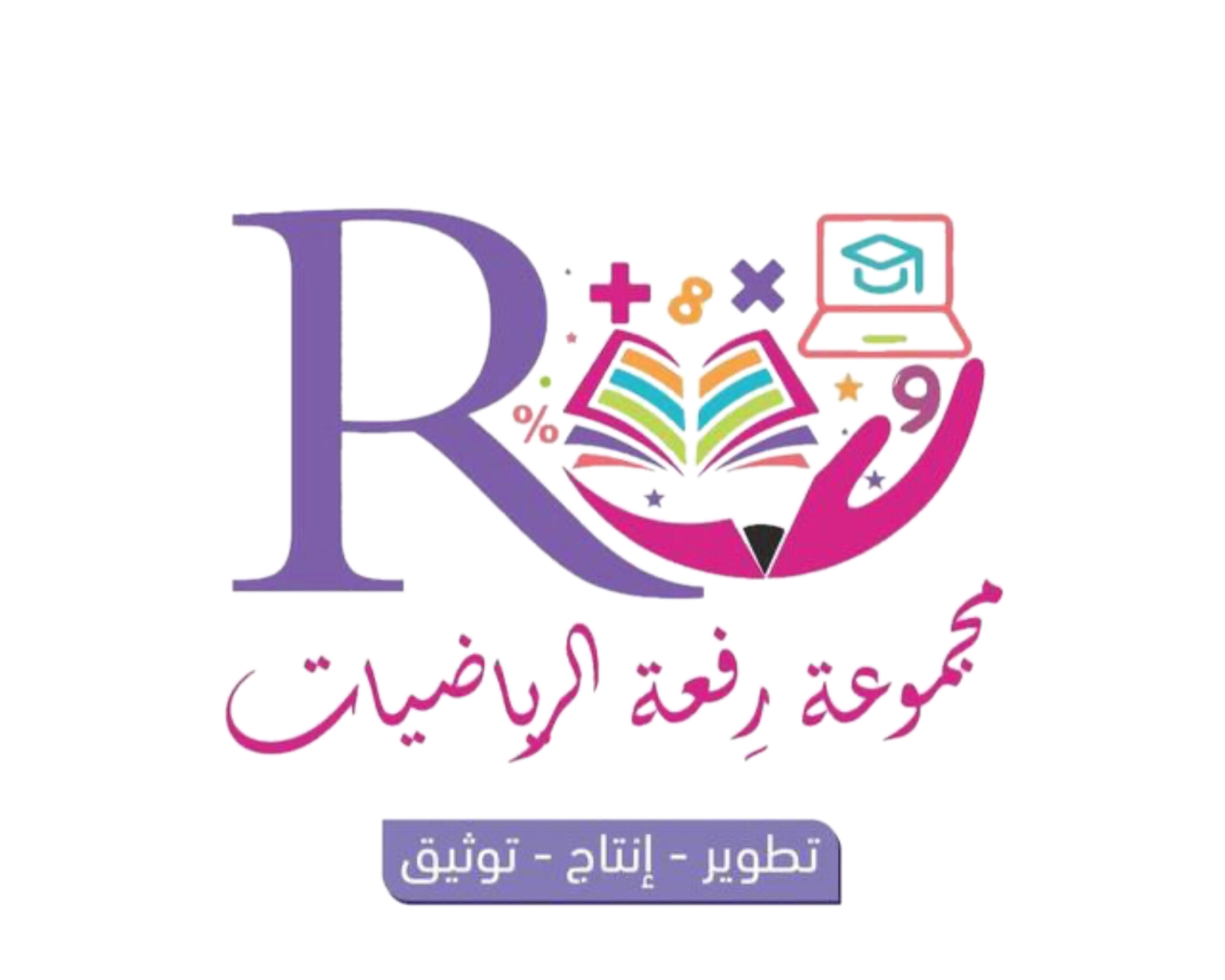 بسم الله الرحمن الرحيم
الصف/ الثاني
اليوم /
التاريخ /
المادة / رياضيات
معلمة المادة / مباركة الزبيدي
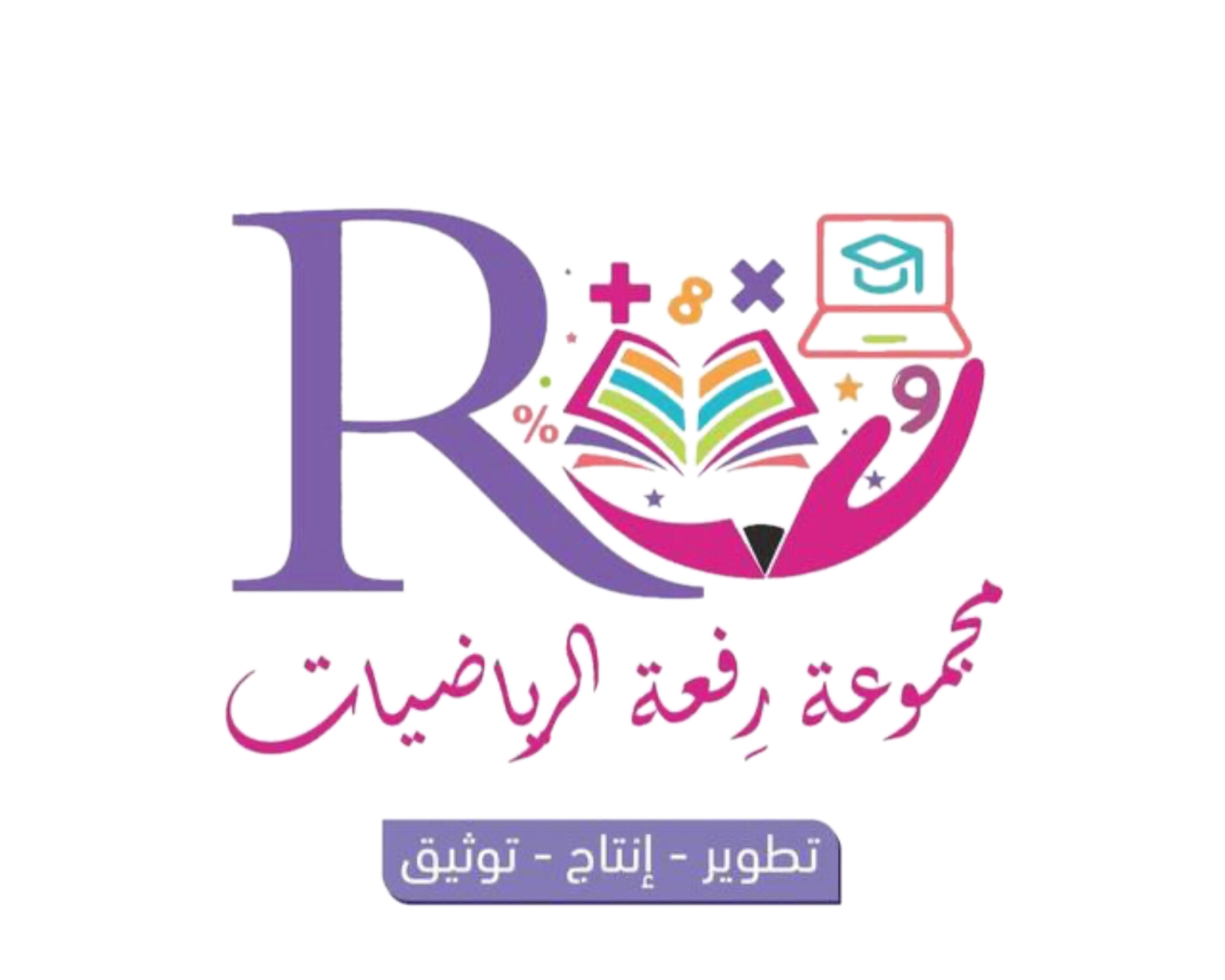 مراجعه ما سبق
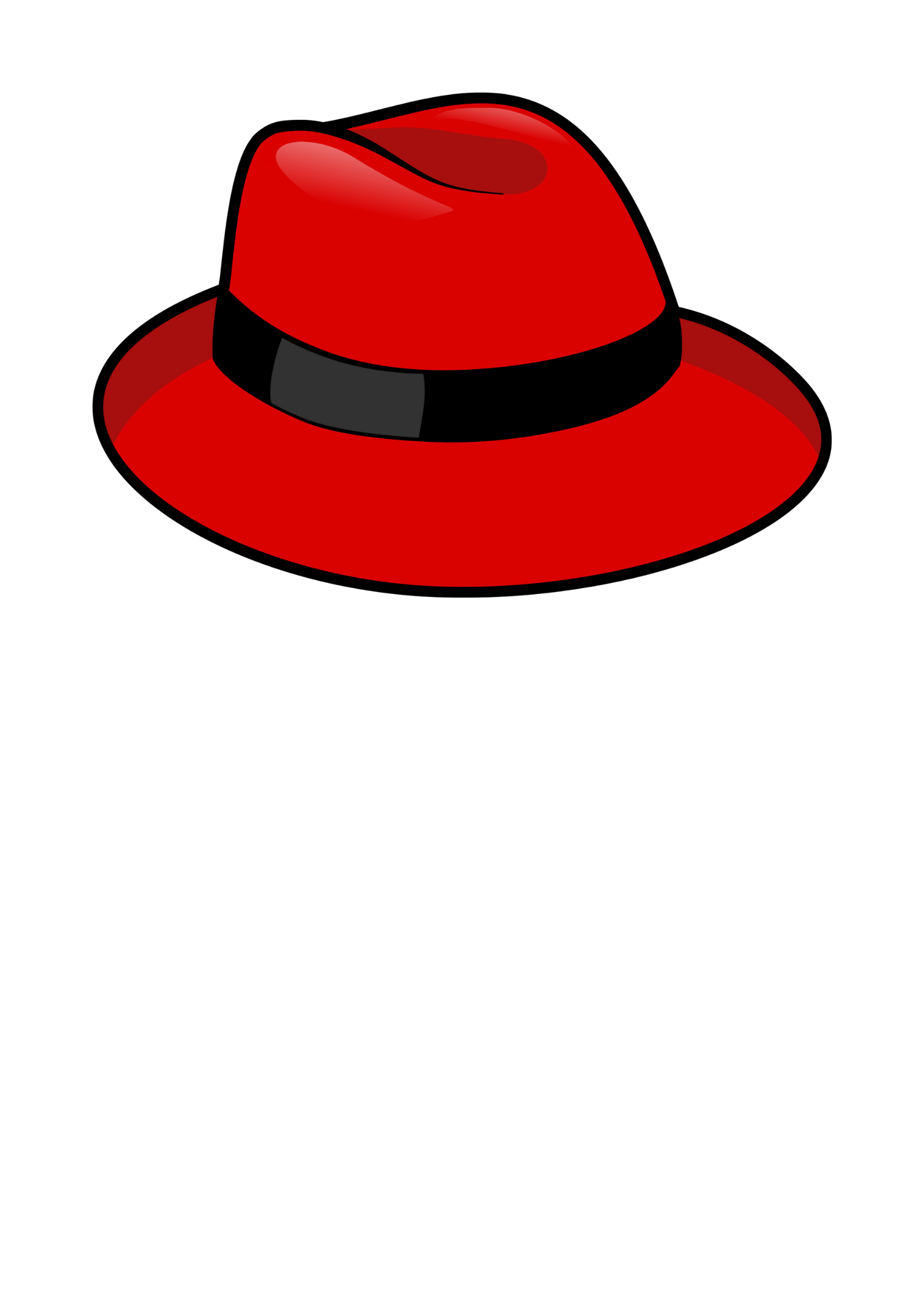 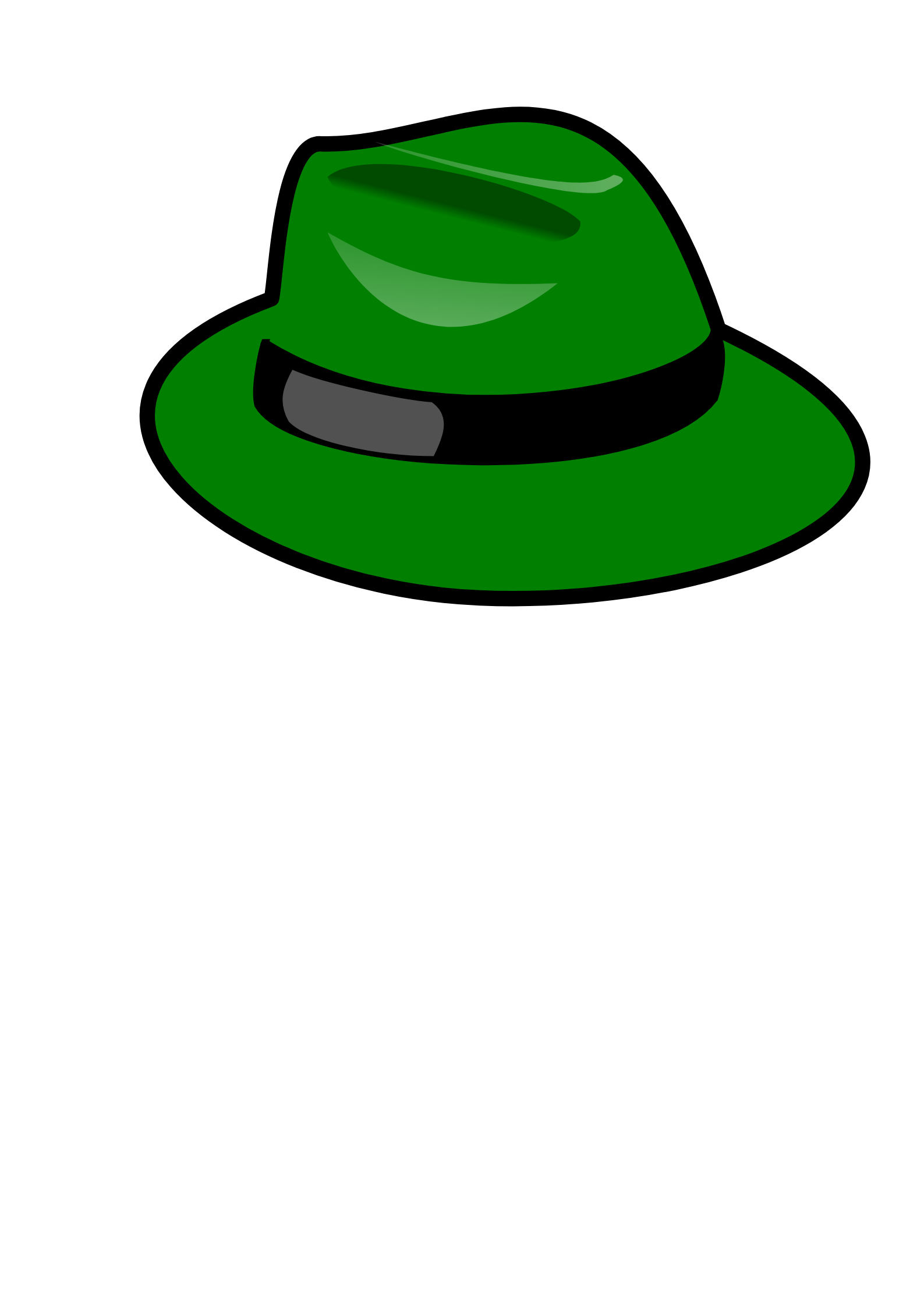 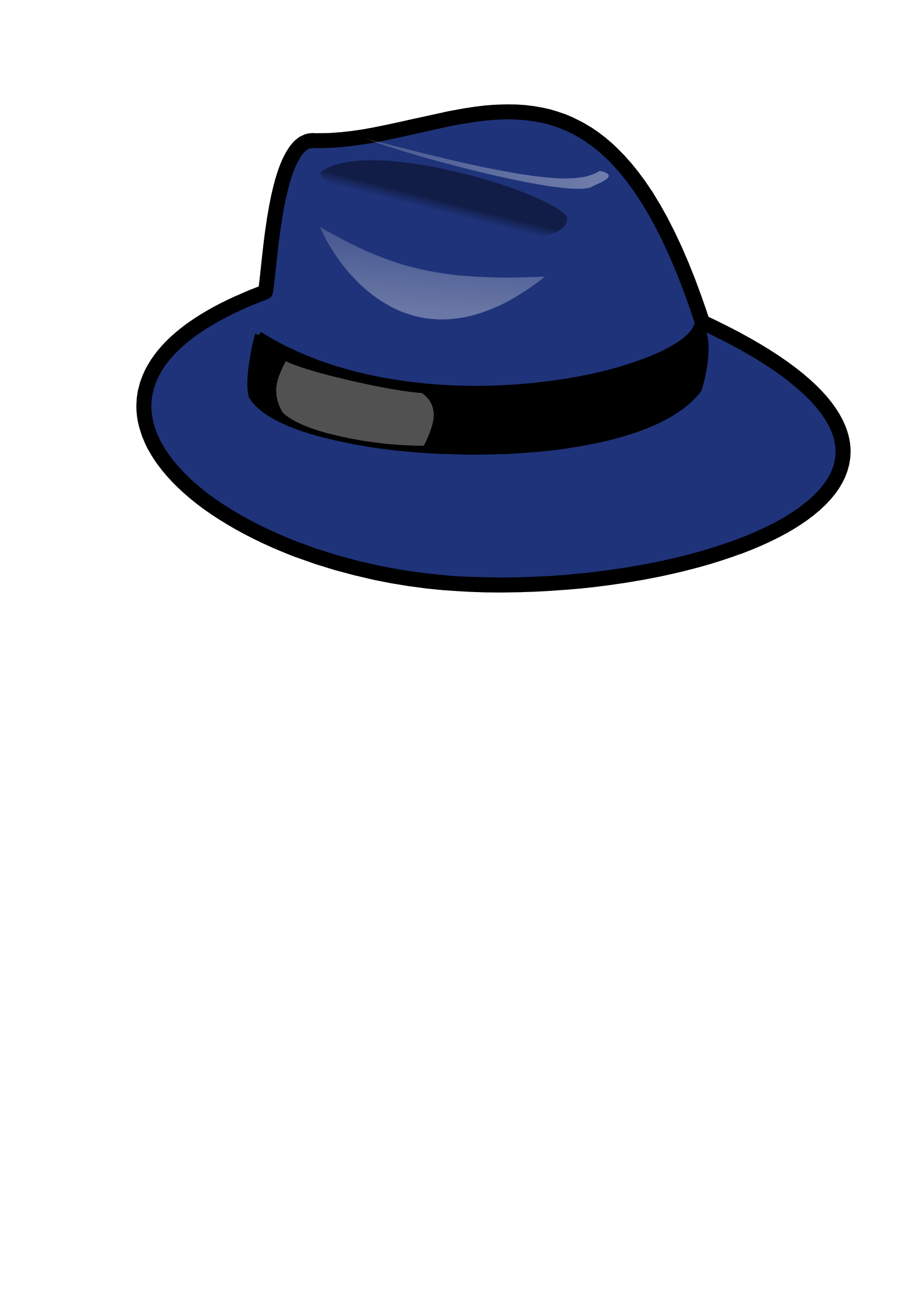 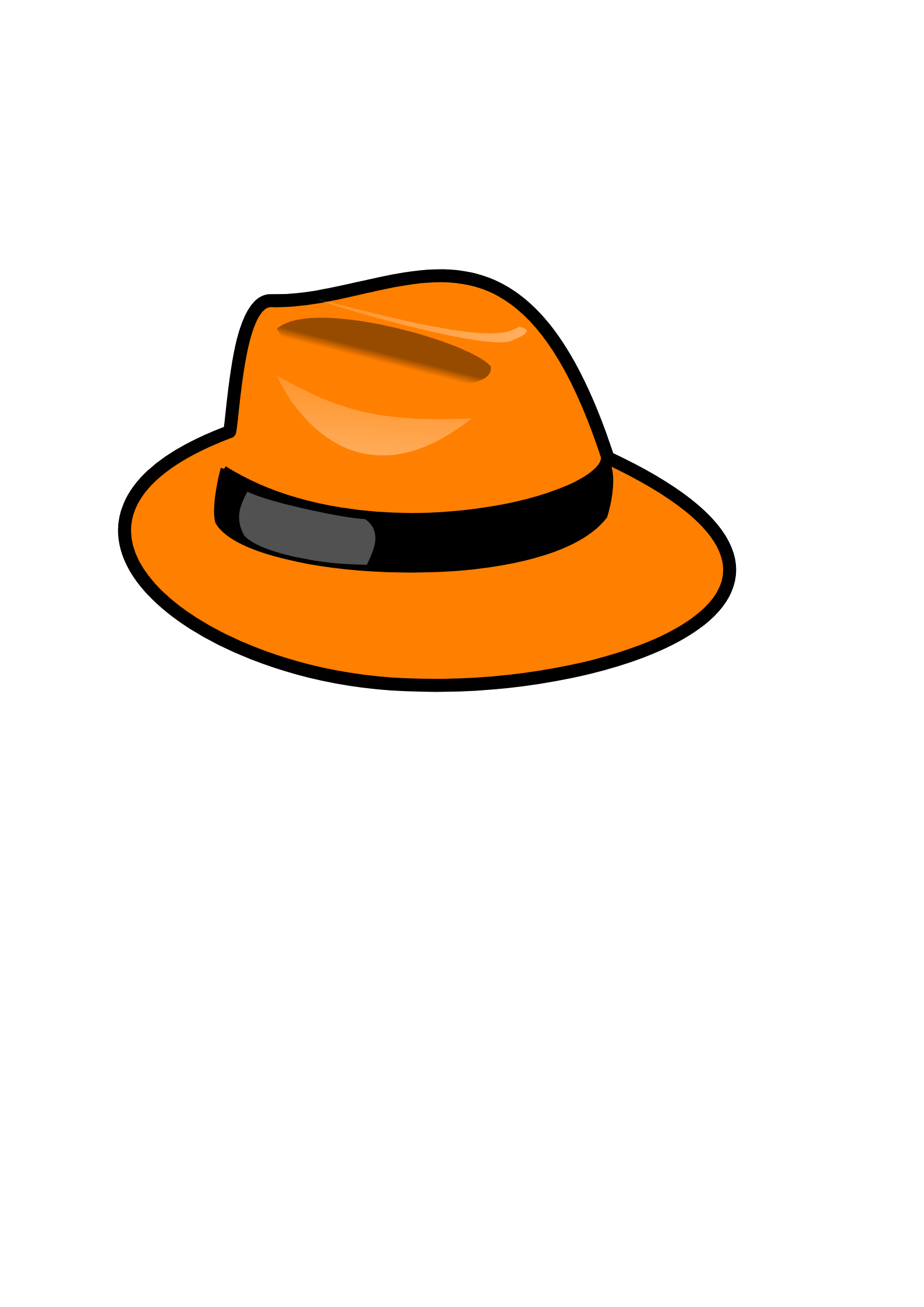 1 
+ 88
3
+44
10
+88
32
+ 20
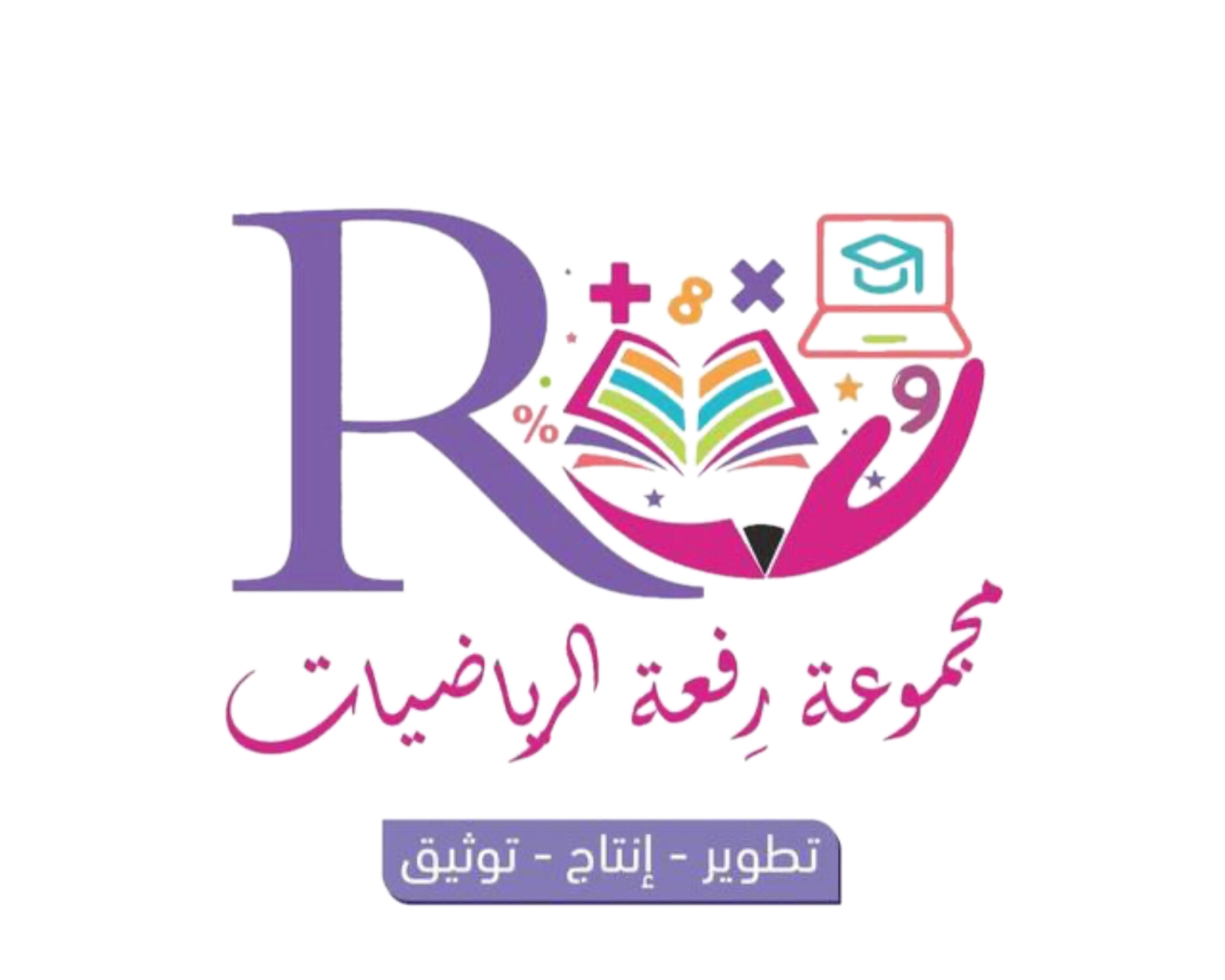 درس اليوم
جمع عددين من رقمين إلى عدد من رقم واحد أو رقمين
فكرة الدرس
أجمع عدداً مكوناً من رقمين مع عدد مكون من رقم واحد ،أو رقمين .
16
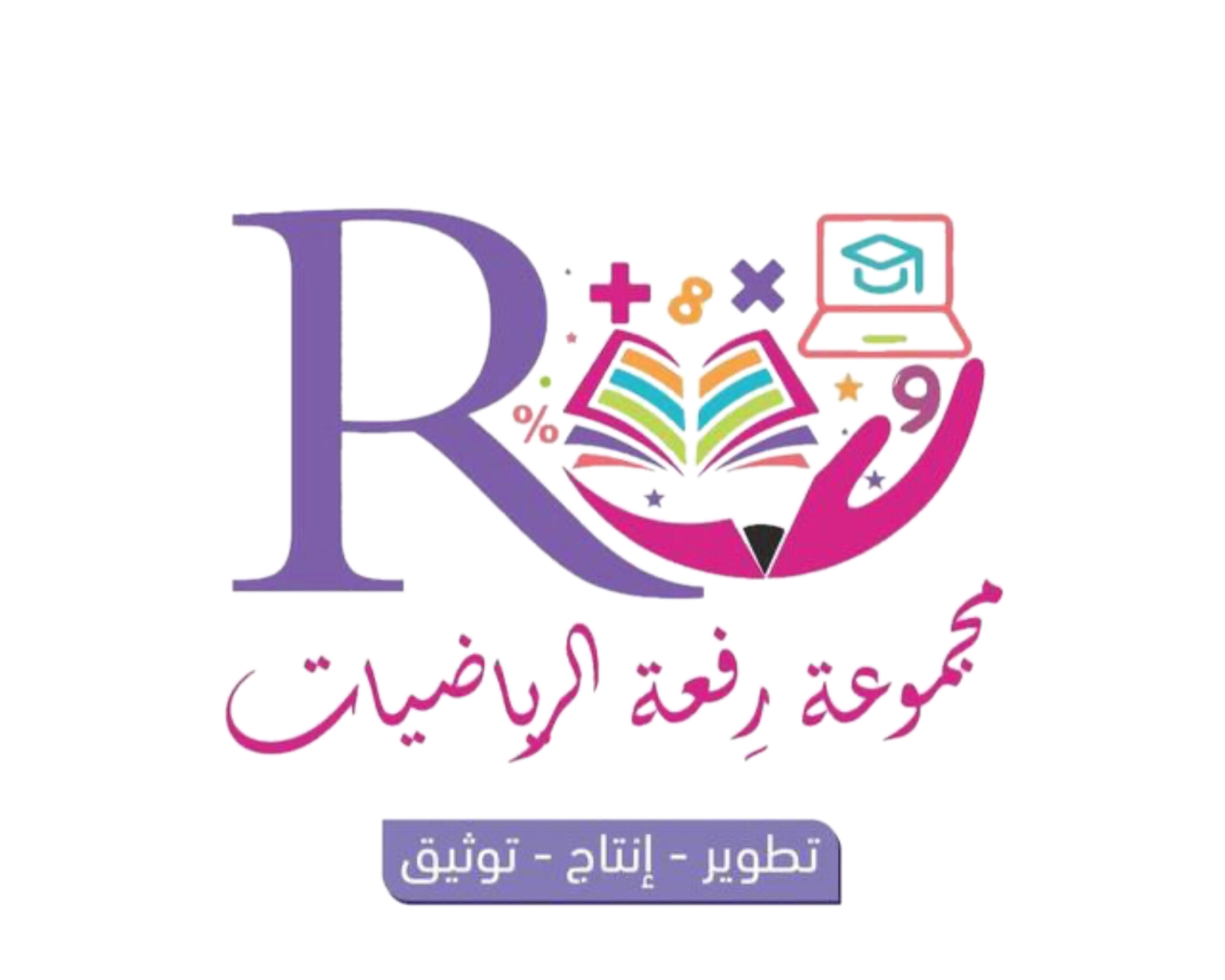 9
3
أستعد
أجد ناتج الجمع 15 + 24 =
16
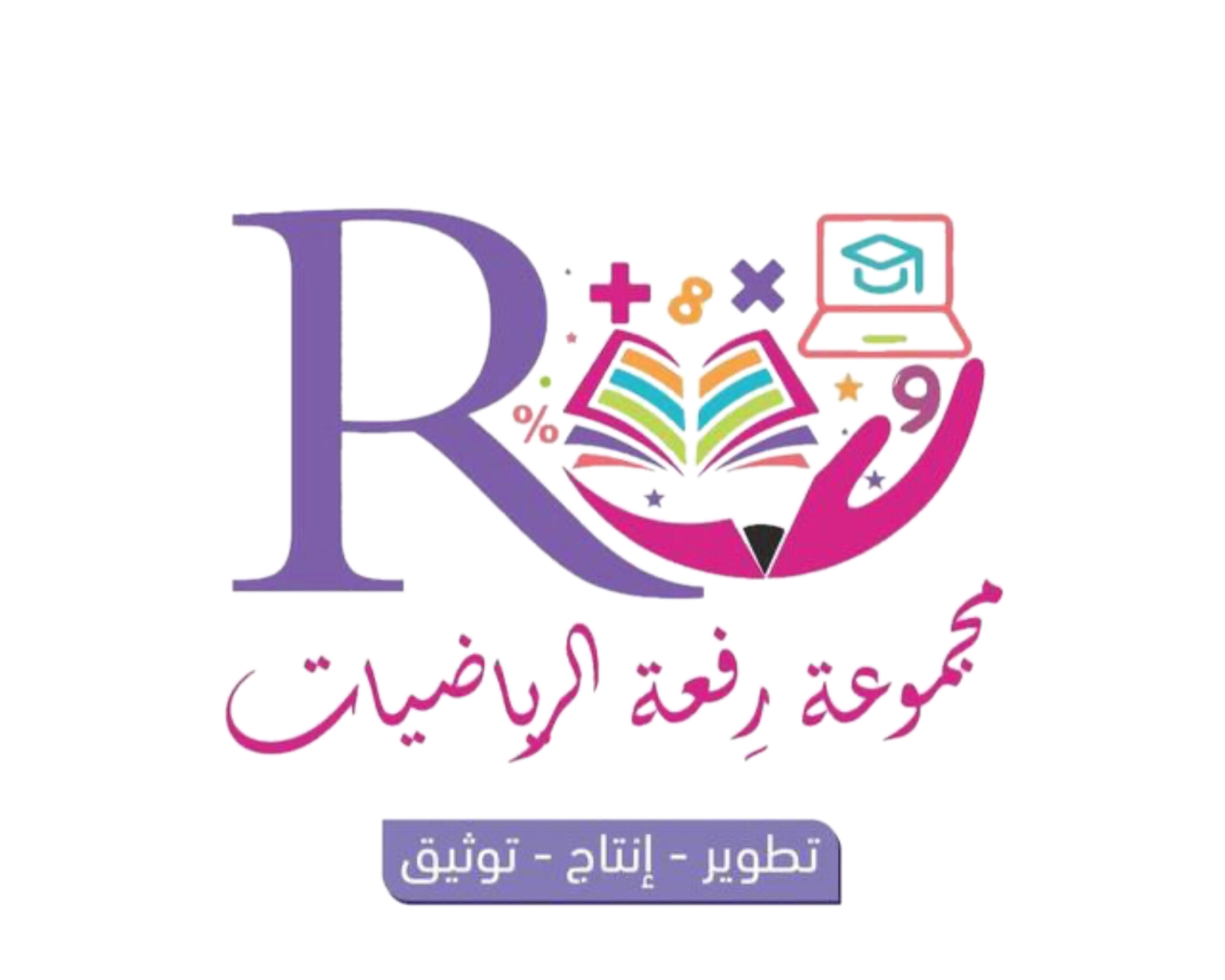 أستعد
أجد ناتج الجمع 15 + 24 =
الخطوة الأولى
أكتب العددين في جدول المنازل
1
5
الخطوة الثالثة
أجمع العشرات
2
4
1
5
الخطوة الثانية
أجمع الآحاد
2
4
3
9
1
5
39
2
4
15 + 24 =
9
16
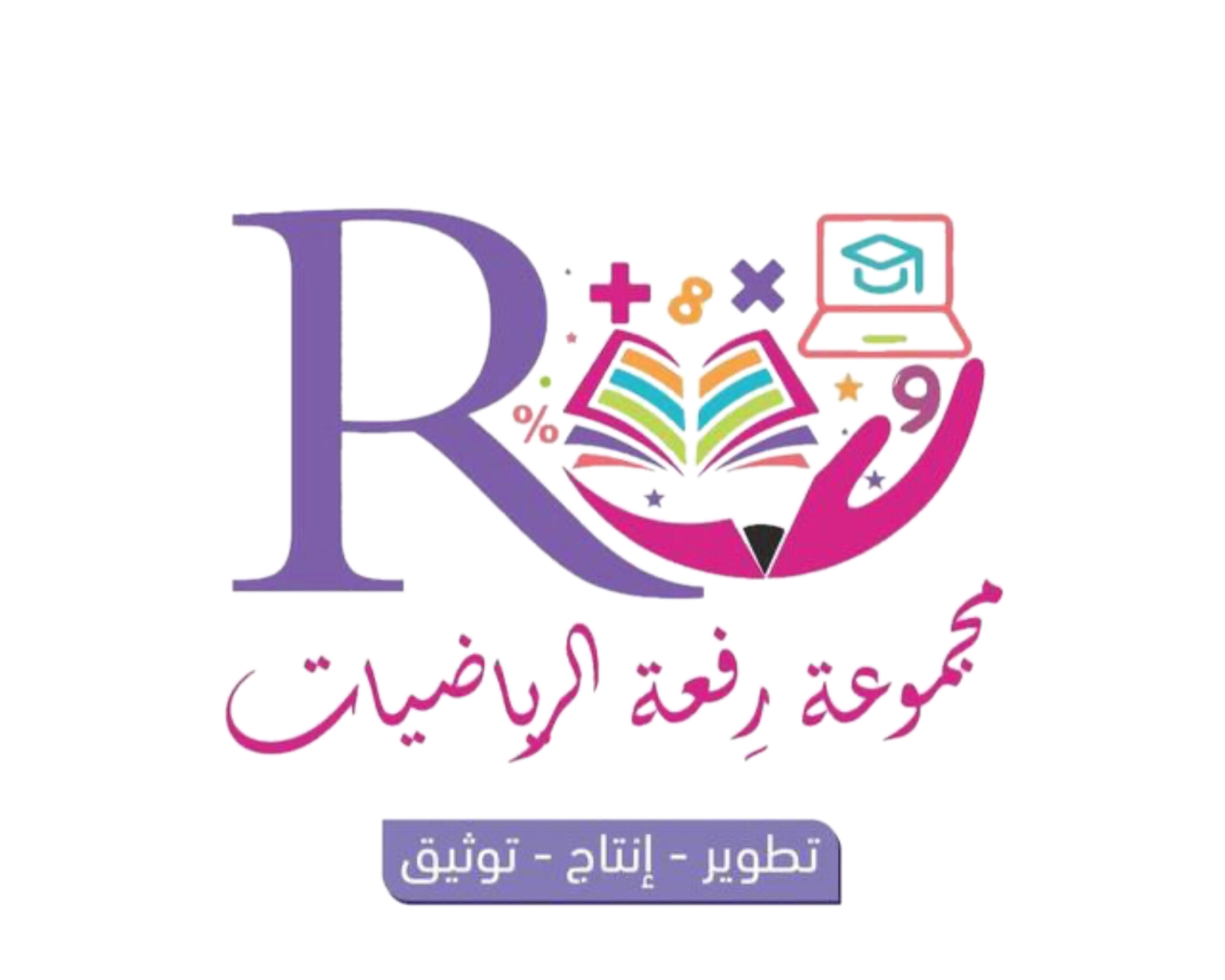 أتأكد
أجد ناتج الجمع مستعملاً:              و
3
2
1
3
1
1
6
1
3
1
3
3
6
4
4
7
4
9
1
7
16
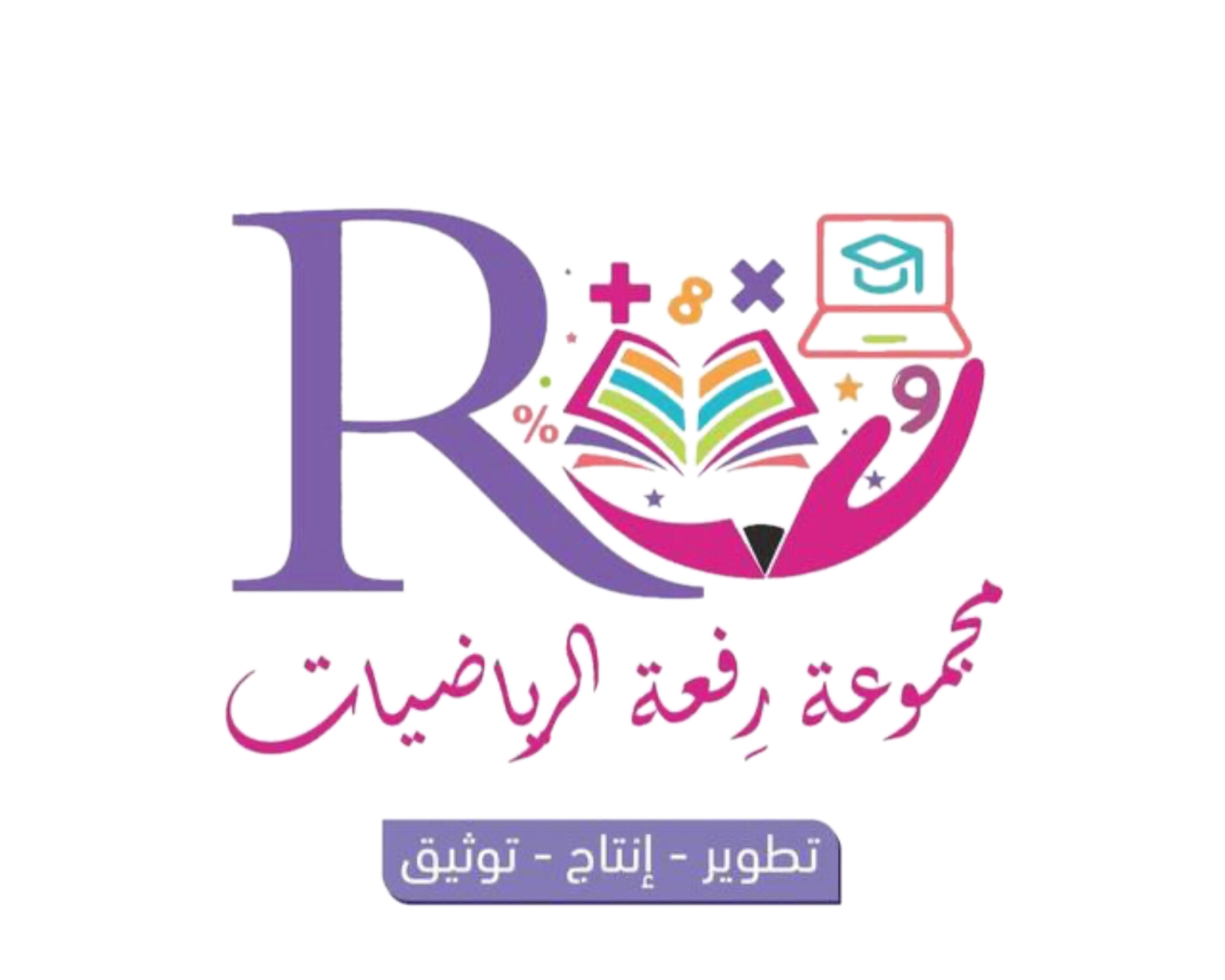 أتدرب
أجد ناتج الجمع مستعملاً:              و
7
6
5
4
2
4
2
2
4
4
2
3
4
8
2
4
5
4
17
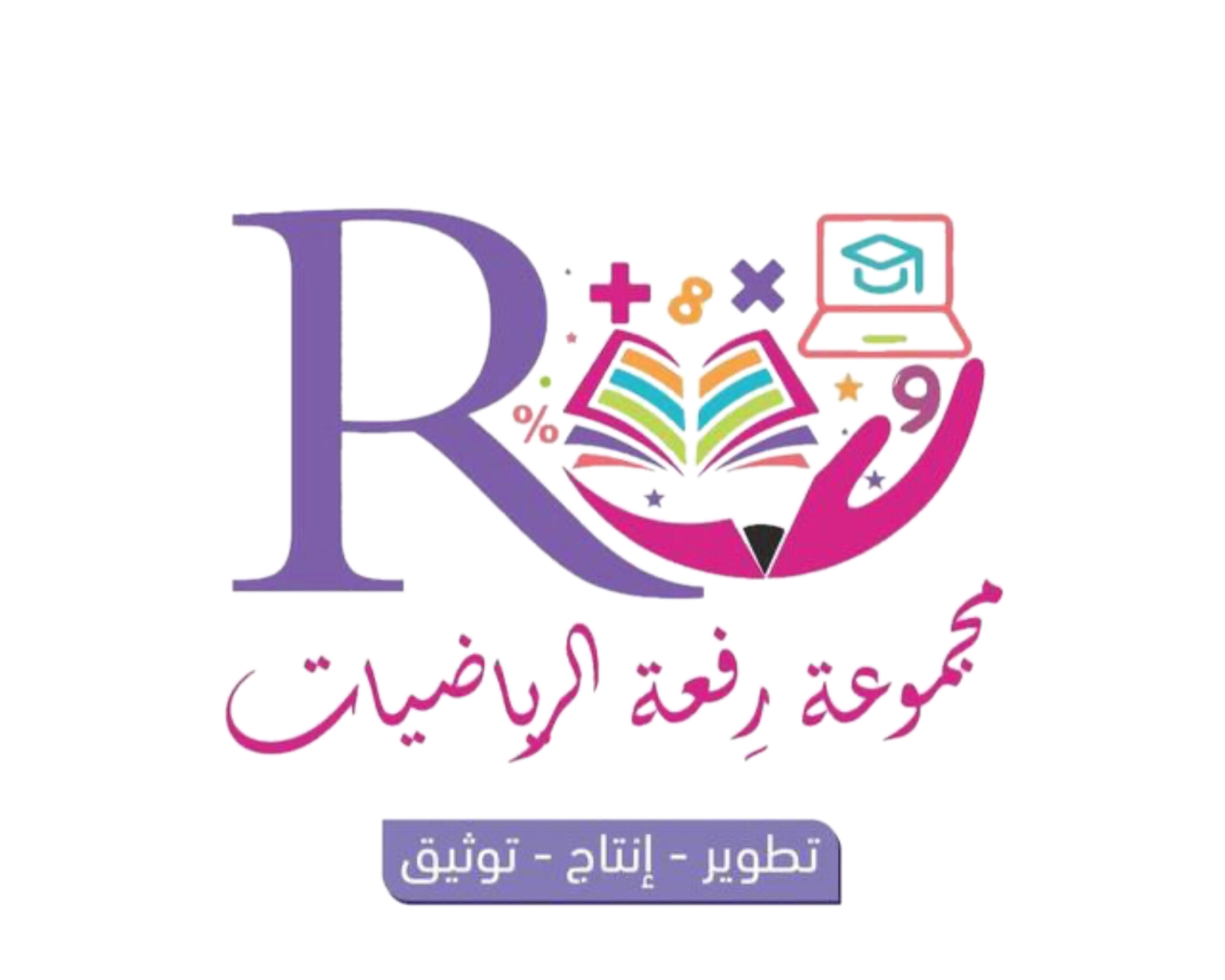 أتدرب
أجد ناتج الجمع مستعملاً:              و
10
9
8
1
6
5
8
2
2
1
6
1
2
6
7
9
5
8
7
4
17
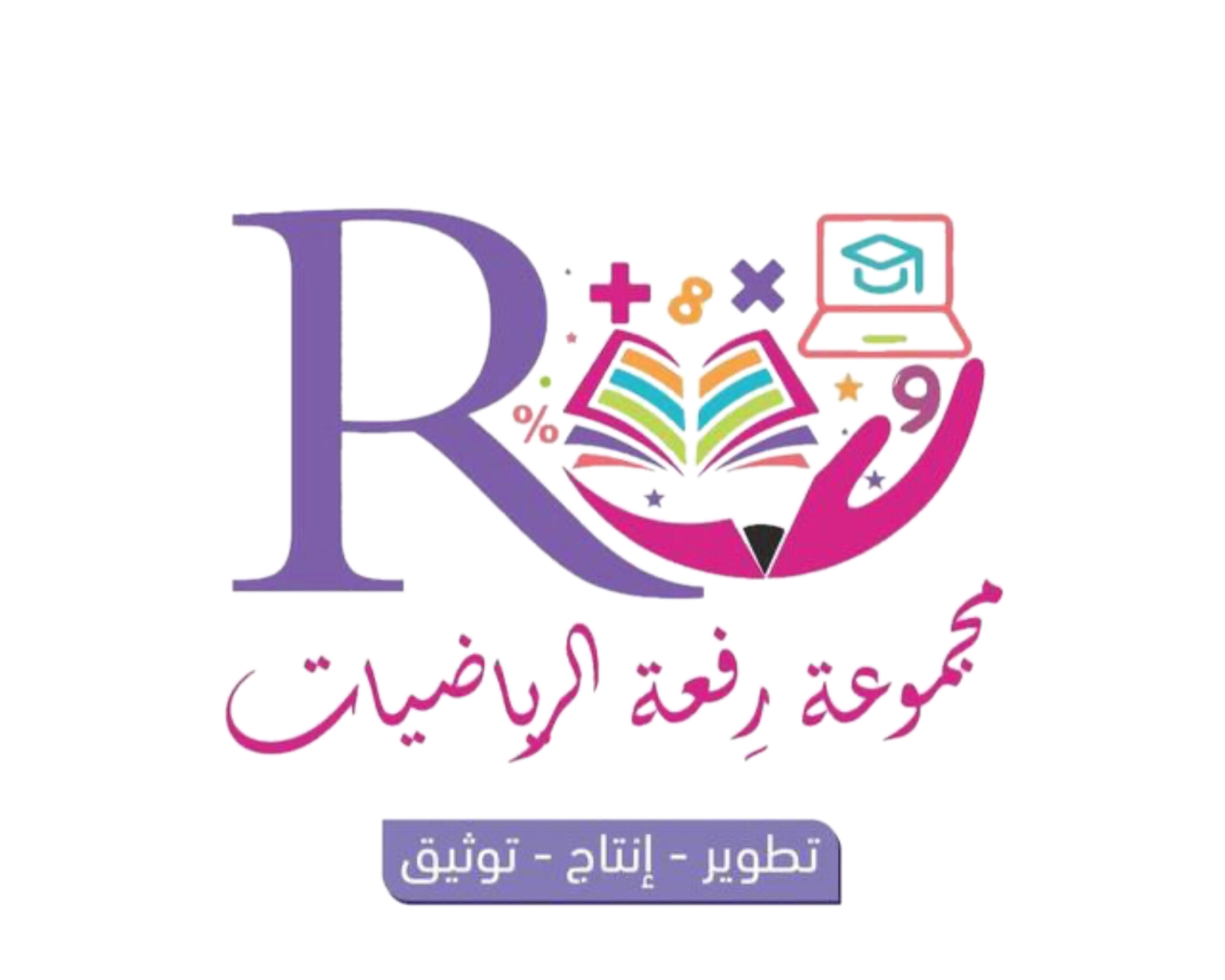 أتدرب
أجد ناتج الجمع مستعملاً:              و
13
12
11
8
3
1
2
5
4
1
4
4
2
3
8
3
6
7
4
9
17
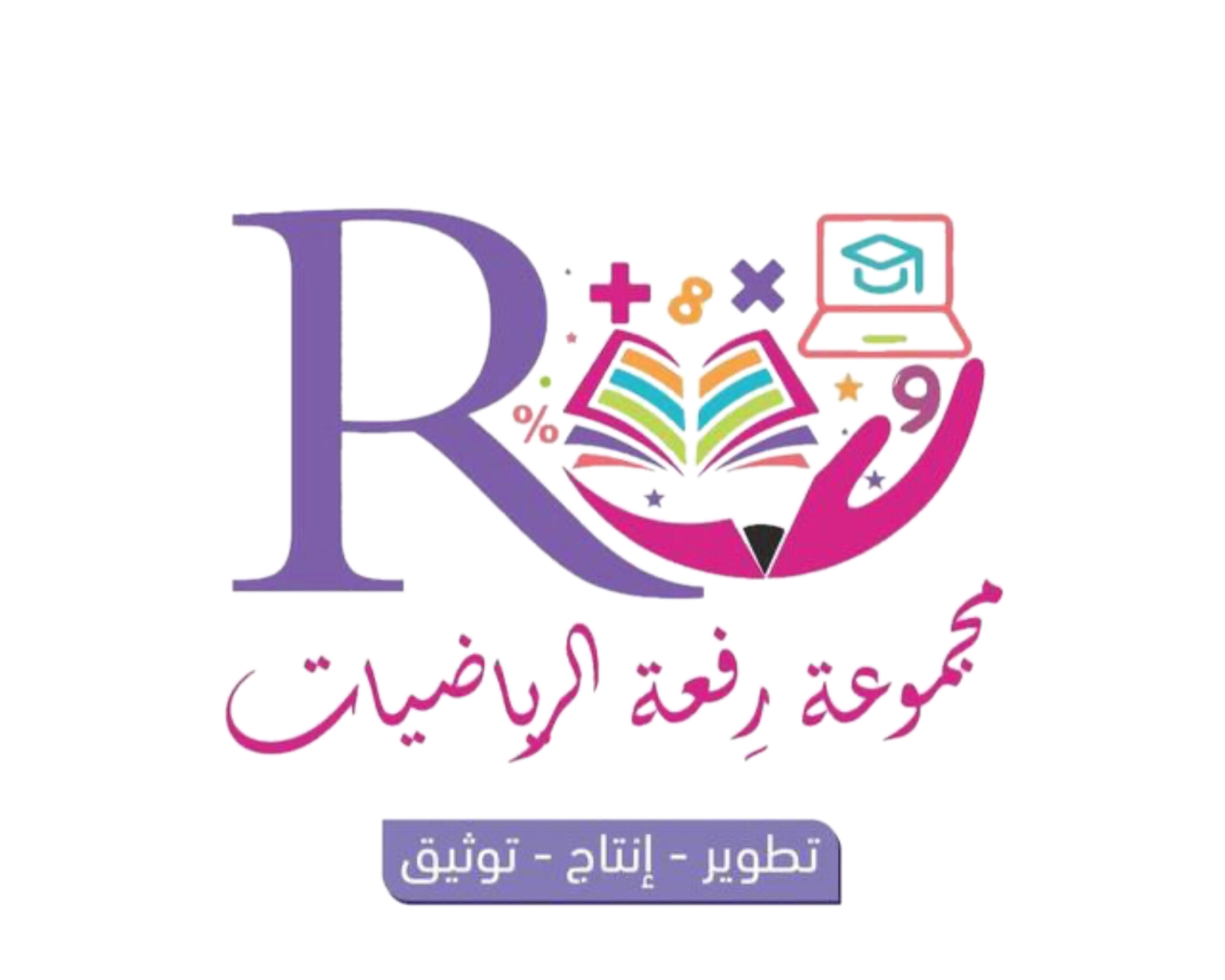 مهارات التفكير العليا
التقويم
جمعت رقية 23 + 6 كما هو في الجدول المجاور . أجد خطأ رقية ، ثم صححه
14
2
3
6
3
8
2
3
6
2
9
17
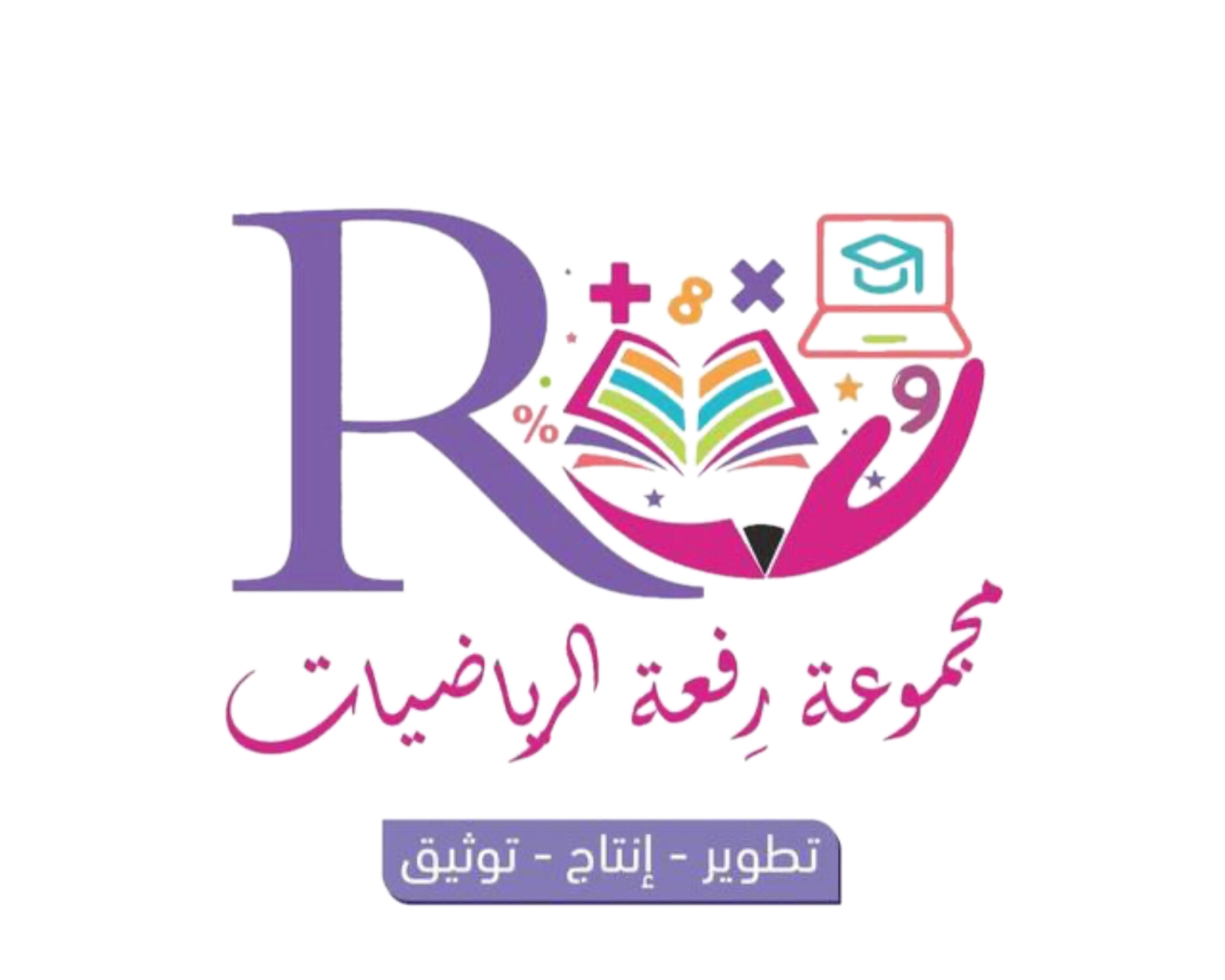 الواجب
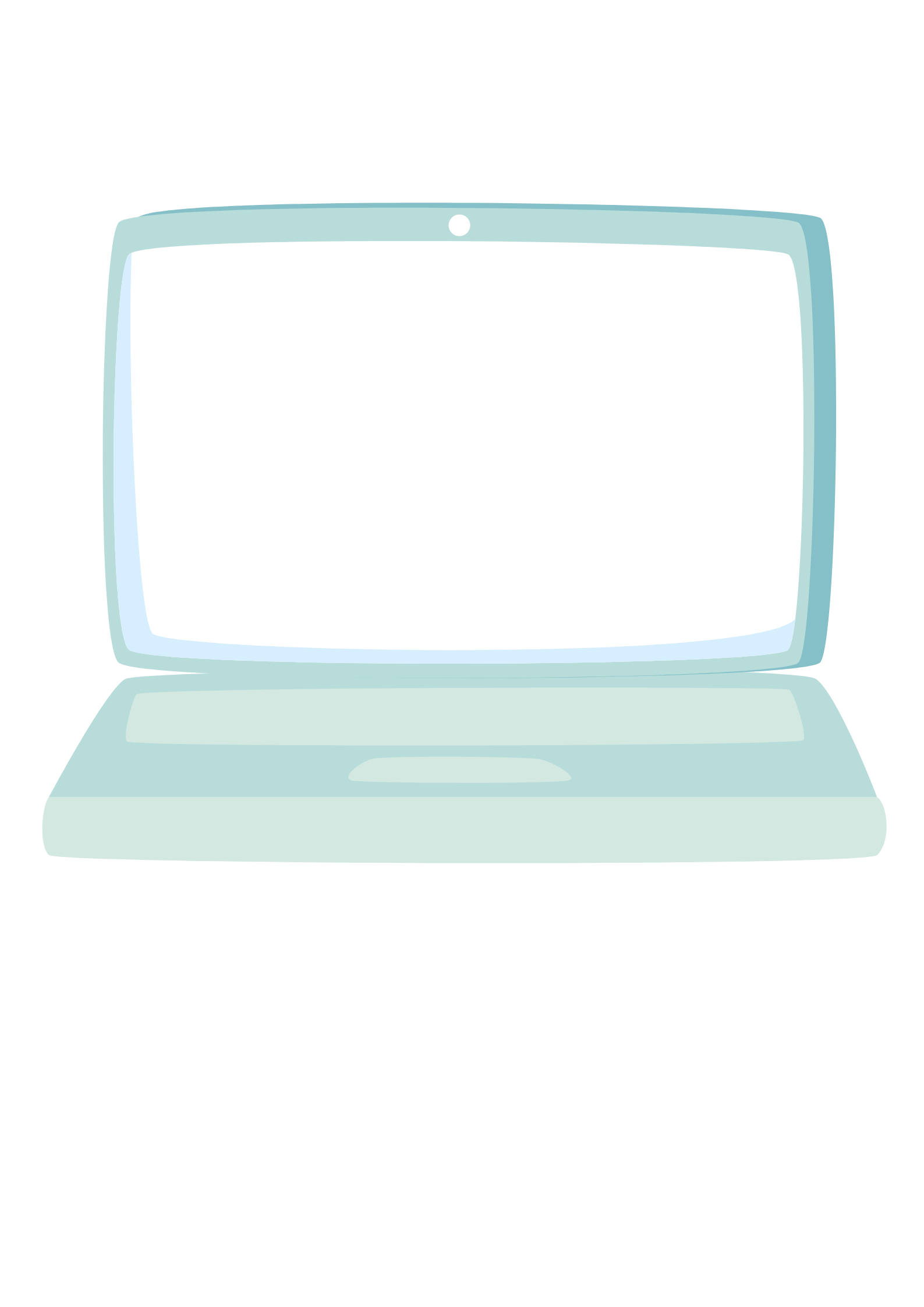 الواجب 
في منصة مدرستي
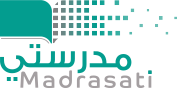